How to write a must-read competitive newsletter
Algolia
Jenny Sung, Sr. Product Marketing Manager
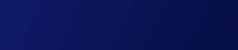 Algolia Mission: 
To power discovery.
Algolia’s Competitive Intel (CI) Mission: 
To proactively power Algolia with market knowledge and insights to accelerate deal conversions.
There are 3 primary pillars guide Algolia’s CI mission
Analyze
Influence
Scale
Field enablement (battlecard, newsletter, office hours) 

Training

Technical deep dives

Deal support
Market research

Competitor tracking

Product research

Deal analysis

Win/loss analysis
Product roadmap

Product / feature positioning

GTM plays

Executive engagement

Analyst engagement
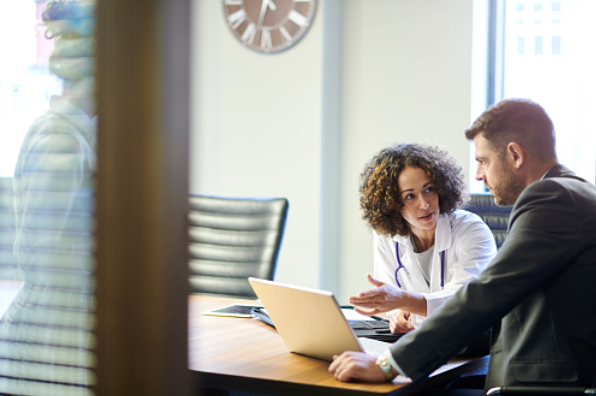 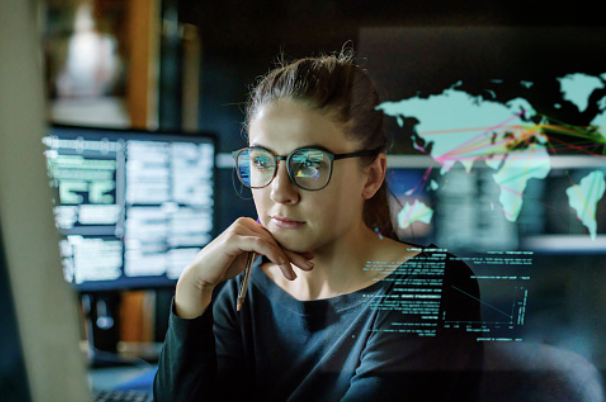 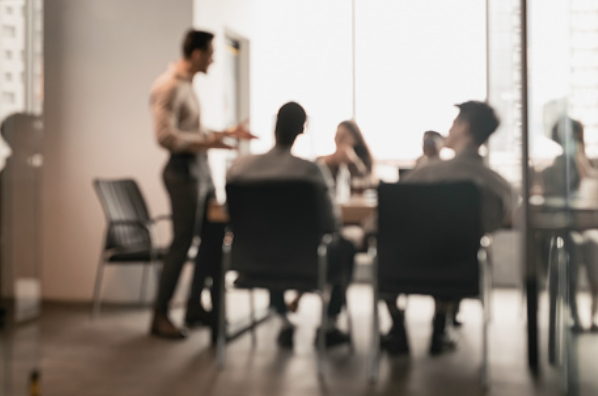 KPIs:
Positioning performance (Chorus)
# of analysis deliverables
Deliverables:
Executive updates
Positioning documents
PMM x PM learnings
KPIs:
Content delivery
Field confidence (by survey)
Win rate
Competing enablement information 
Gold fish
Balancing push vs. pull
Hurdles to get your competitive research out
from ~30% open rate
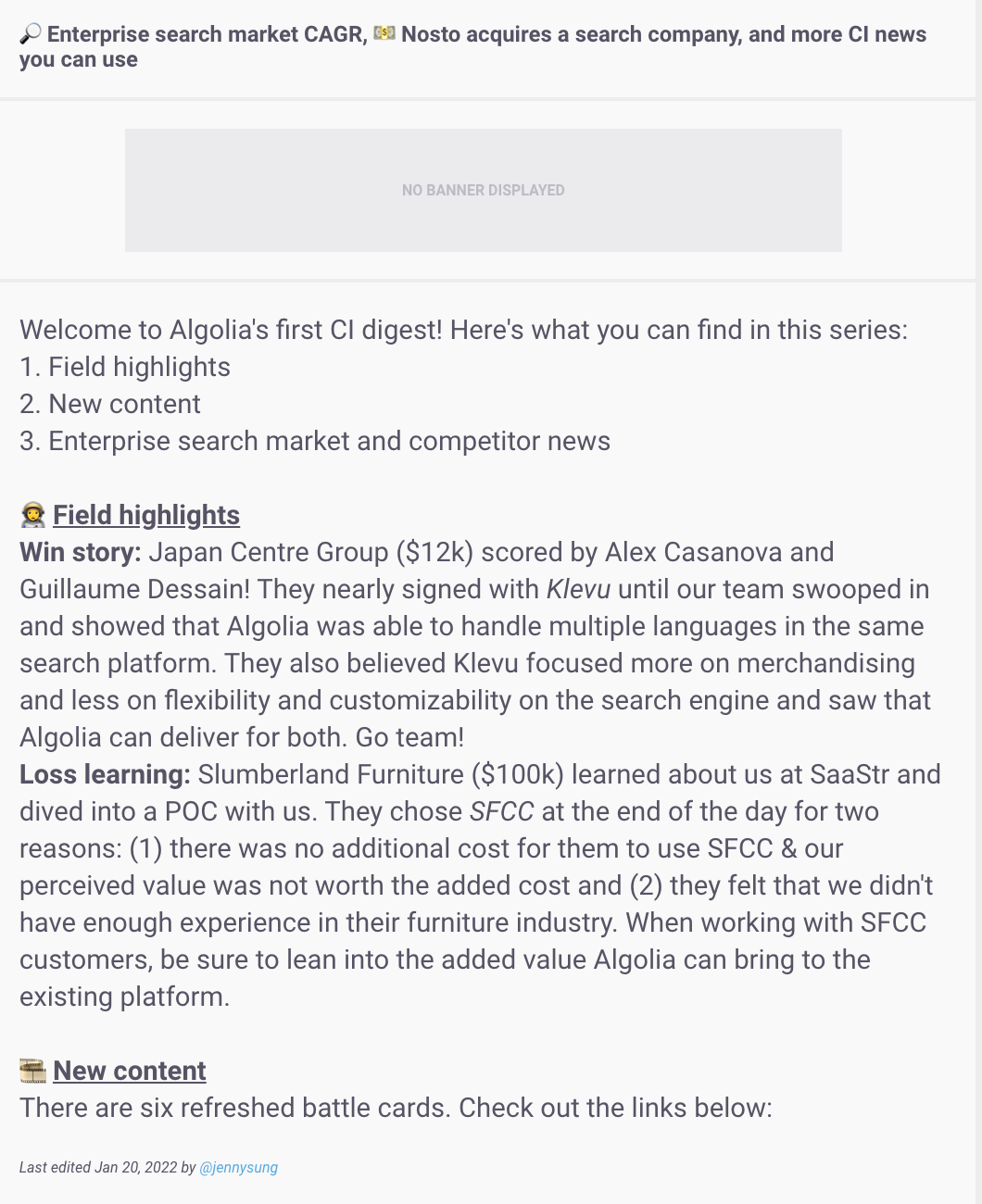 [Speaker Notes: Here’s an example of one of the first newsletters I wrote nearly 9 months ago.
It had a 30ish% open rate

Fast forward to today’s newsletter, that frequently gets an 80%~ open rate

The competitive newsletter is one of the most important tools at your disposal to inform your audience and build the brand of compete internally.

So in this session, I’m simply going to walk through how you can get from here to there.]
to ~80% open rate
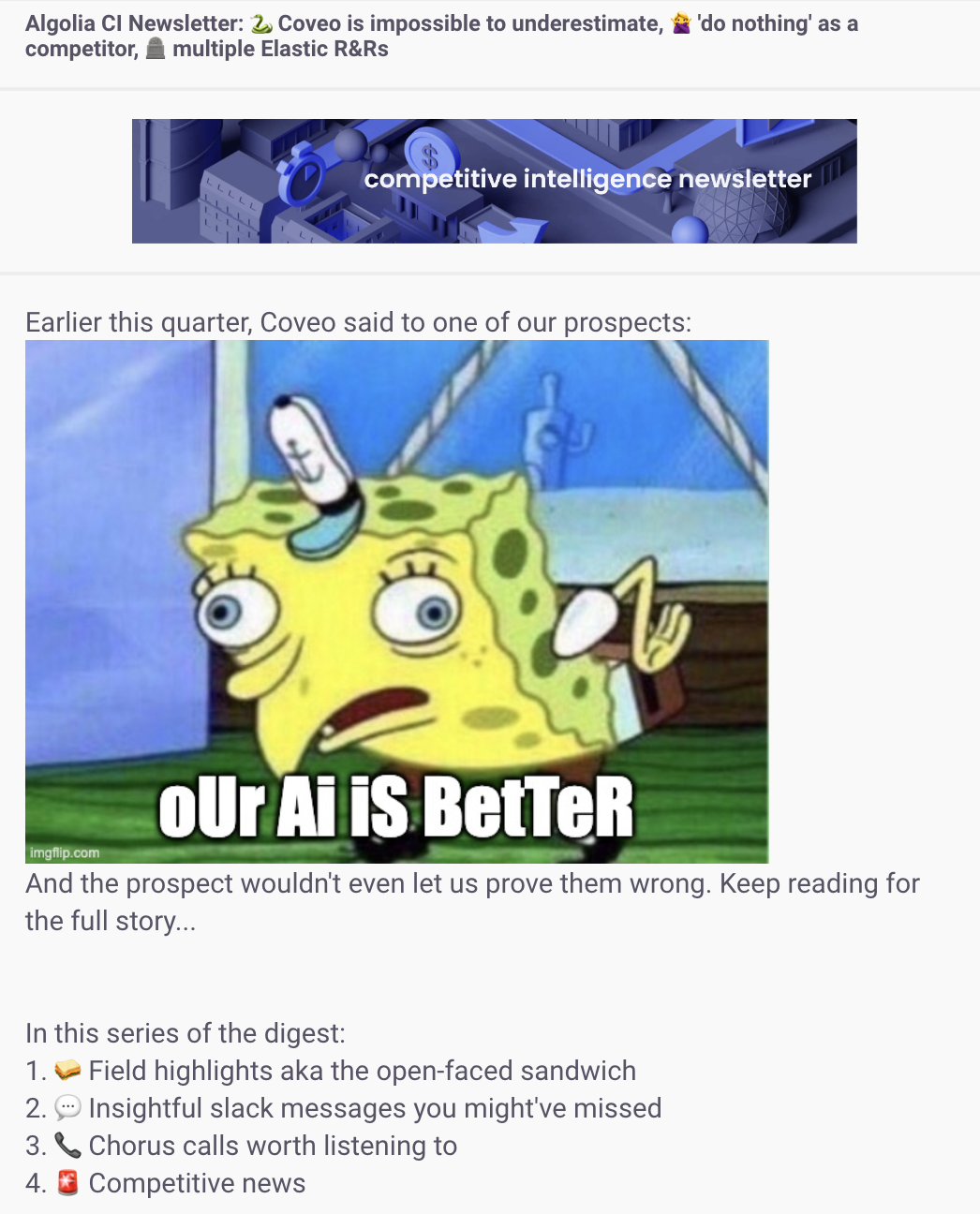 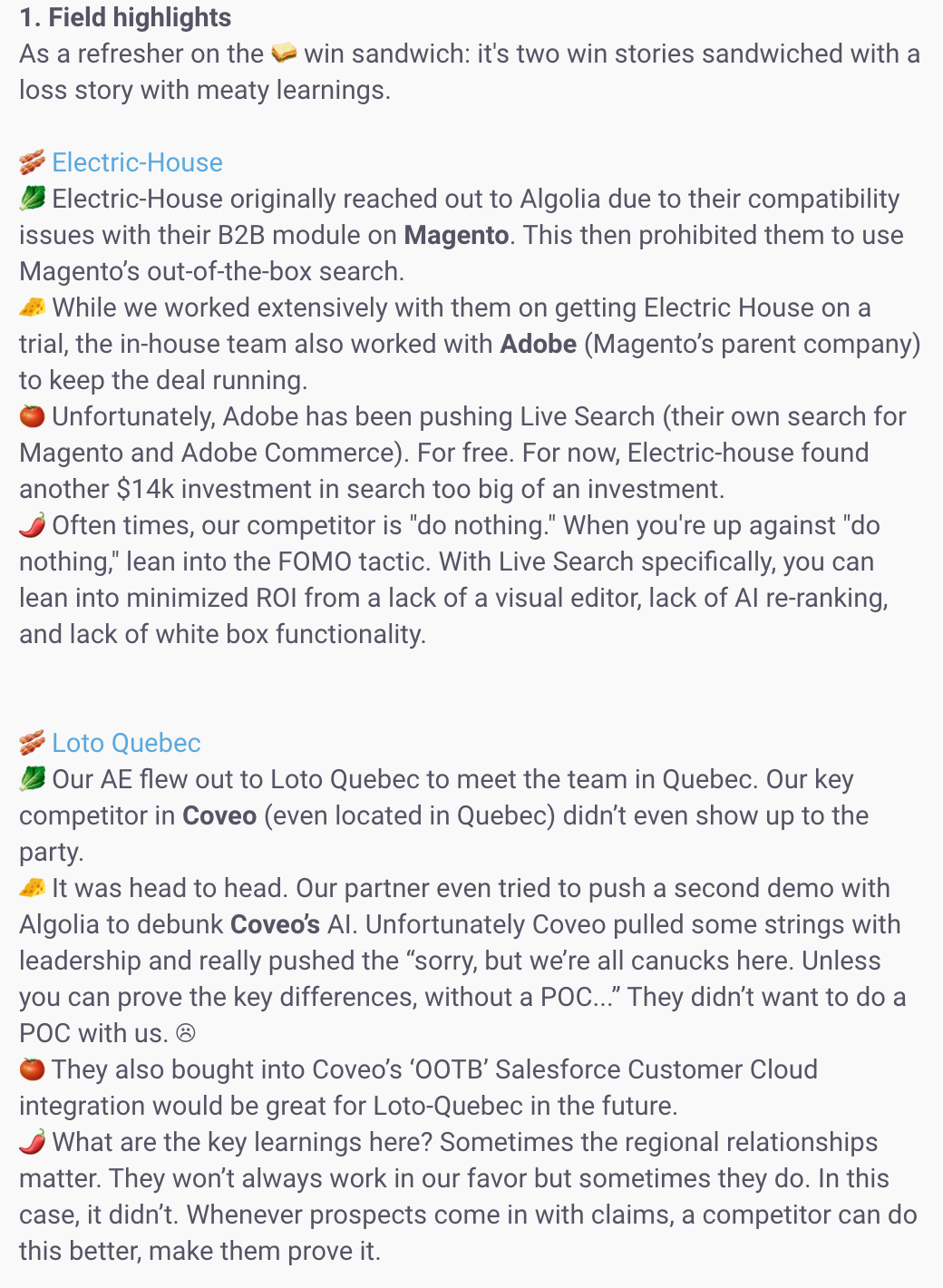 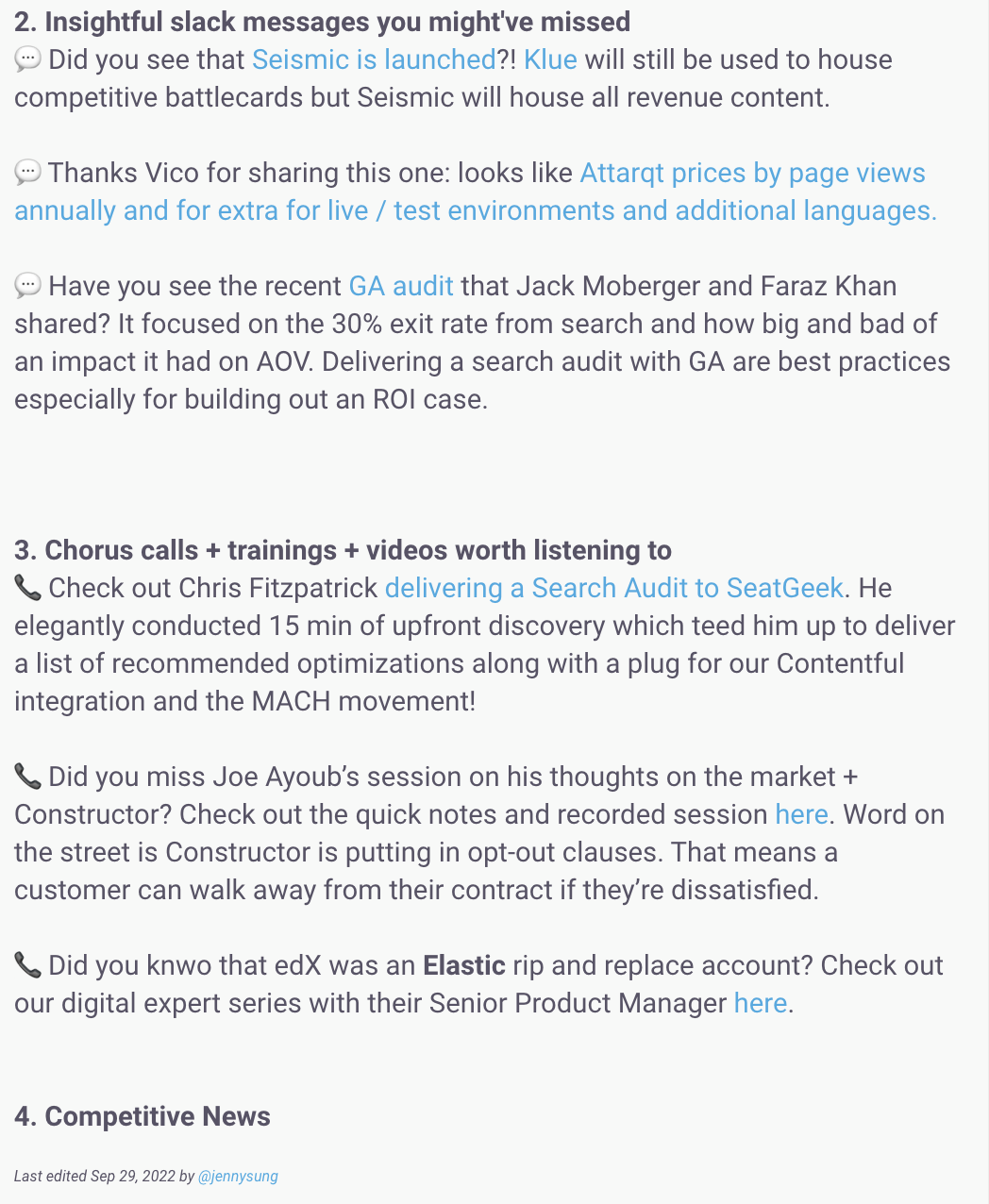 5 strategies to nail your newsletter
1
Keep it consistent 
News you can use 
Be a human!
Applicable to all audiences 
Have a mini ‘GTM’ strategy for your digest
2
3
4
5
Same time, same sections



Last week of the month
Friday mornings
With the same sections:
🥪 Field highlights aka the open-faced sandwich
💬 Insightful slack messages you might've missed
📞 Chorus calls worth listening to
🚨 Competitive news
1
Keep it consistent
Always ask yourself, “what can they learn from this?”

Quick to read (tl;dr)
Key takeaways 
What can reps actually do
2
News you can use
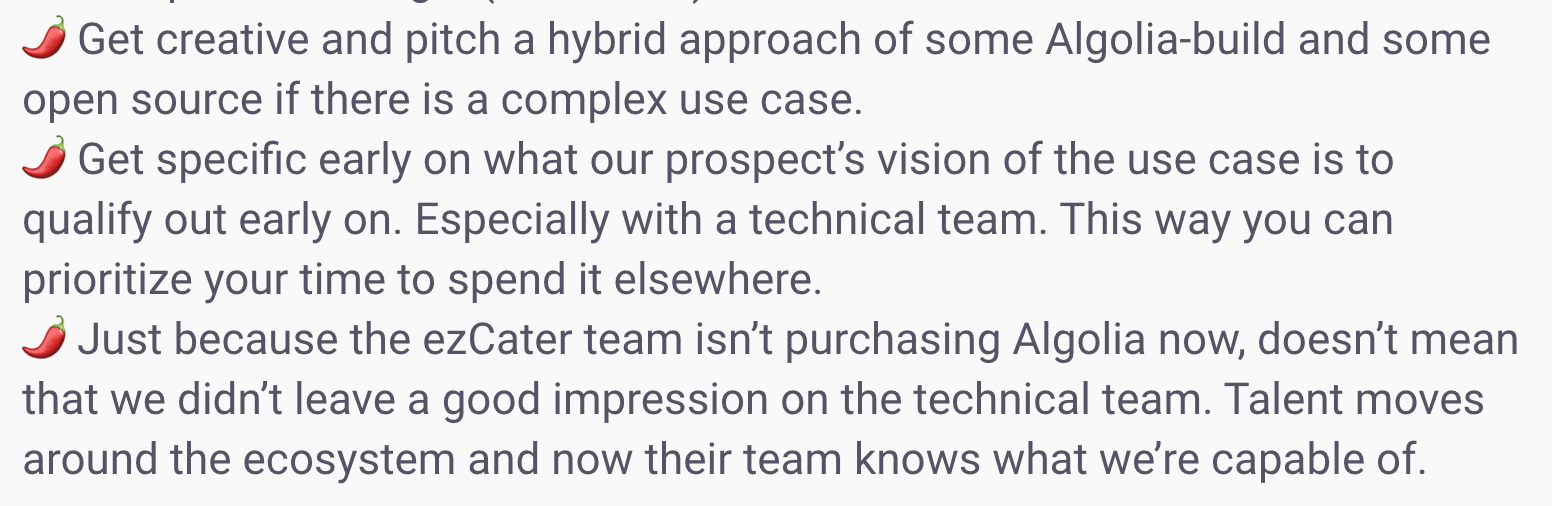 No one wants another boring email…

Add humor 
Hook them
Use analogies
3
Be a human!
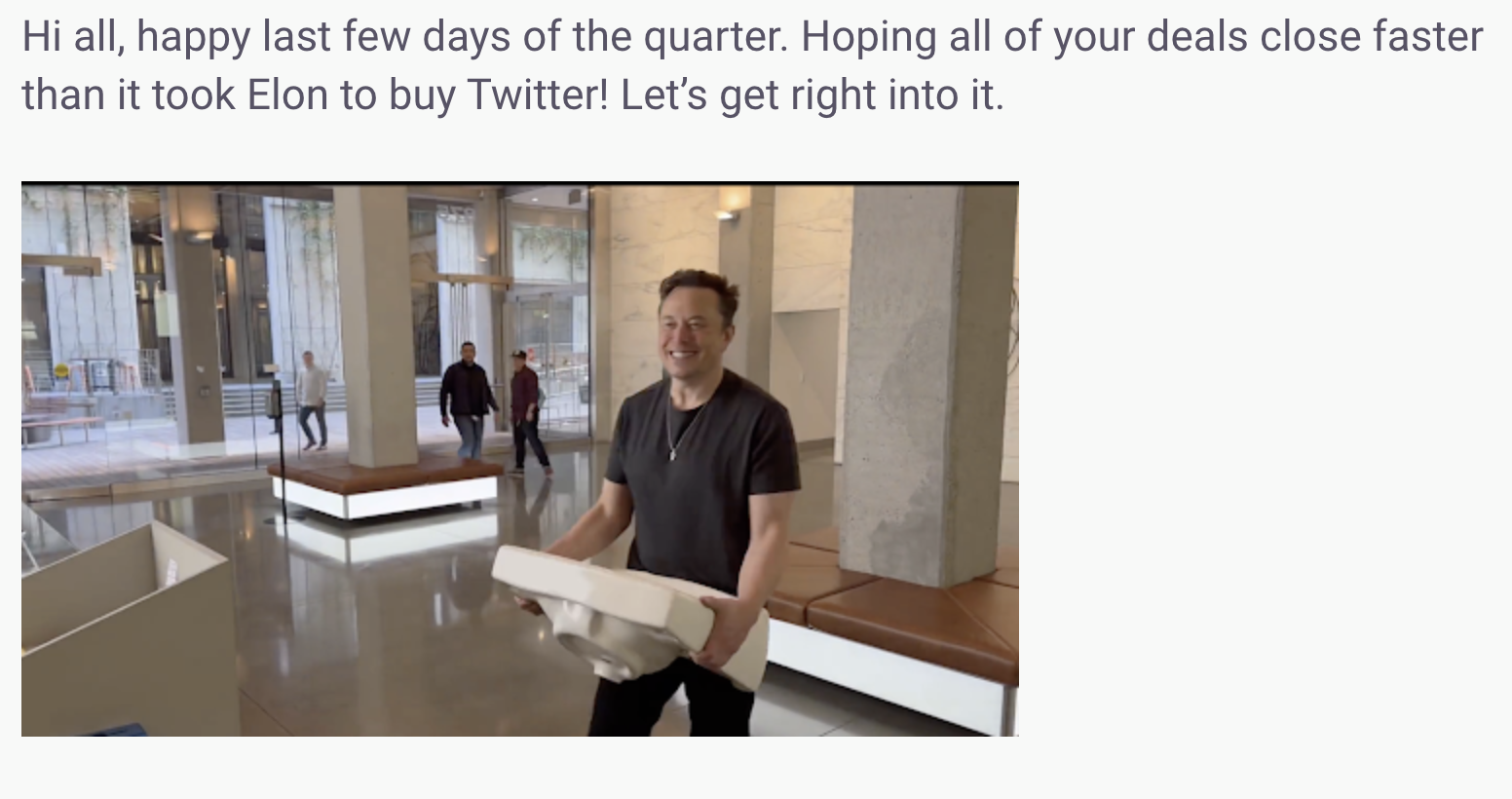 Can all folks in the field use this information?
Account Executives 
Solution Engineers
Customer Success Managers
Partner Account Managers
Product Managers
4
Applicable to all audiences
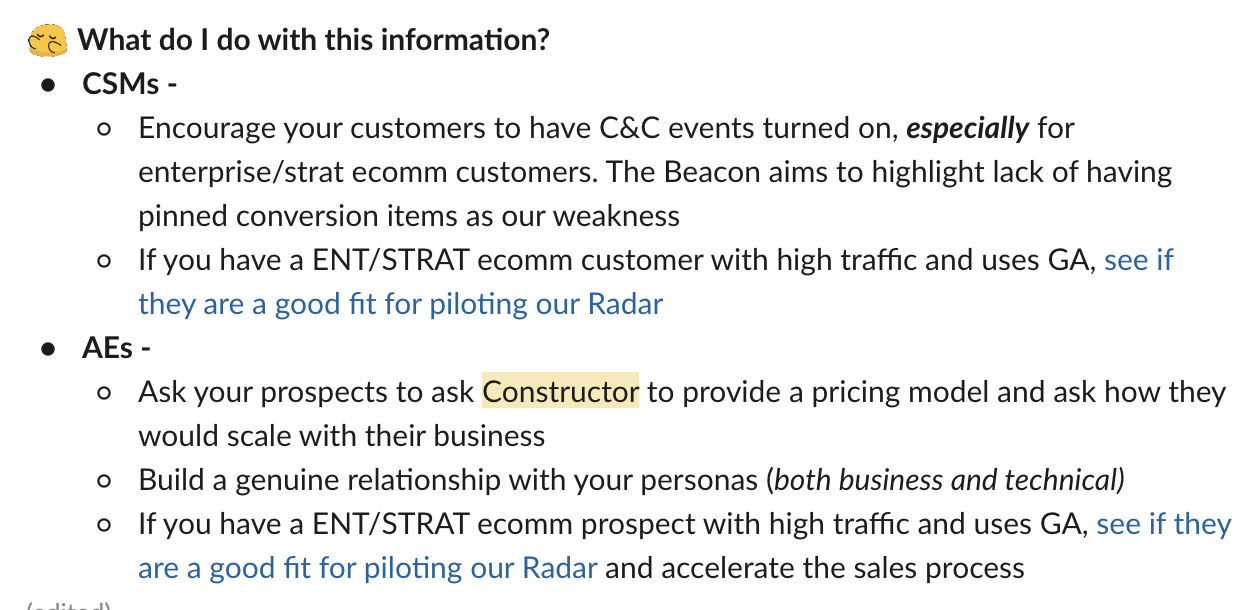 Have a plan to roll out your digest

Make compete an org-wide achievement
Credit seller win stories
Shout-out ‘intel sharers’
Create an ongoing feedback loop
5
Mini ‘GTM’ strategy
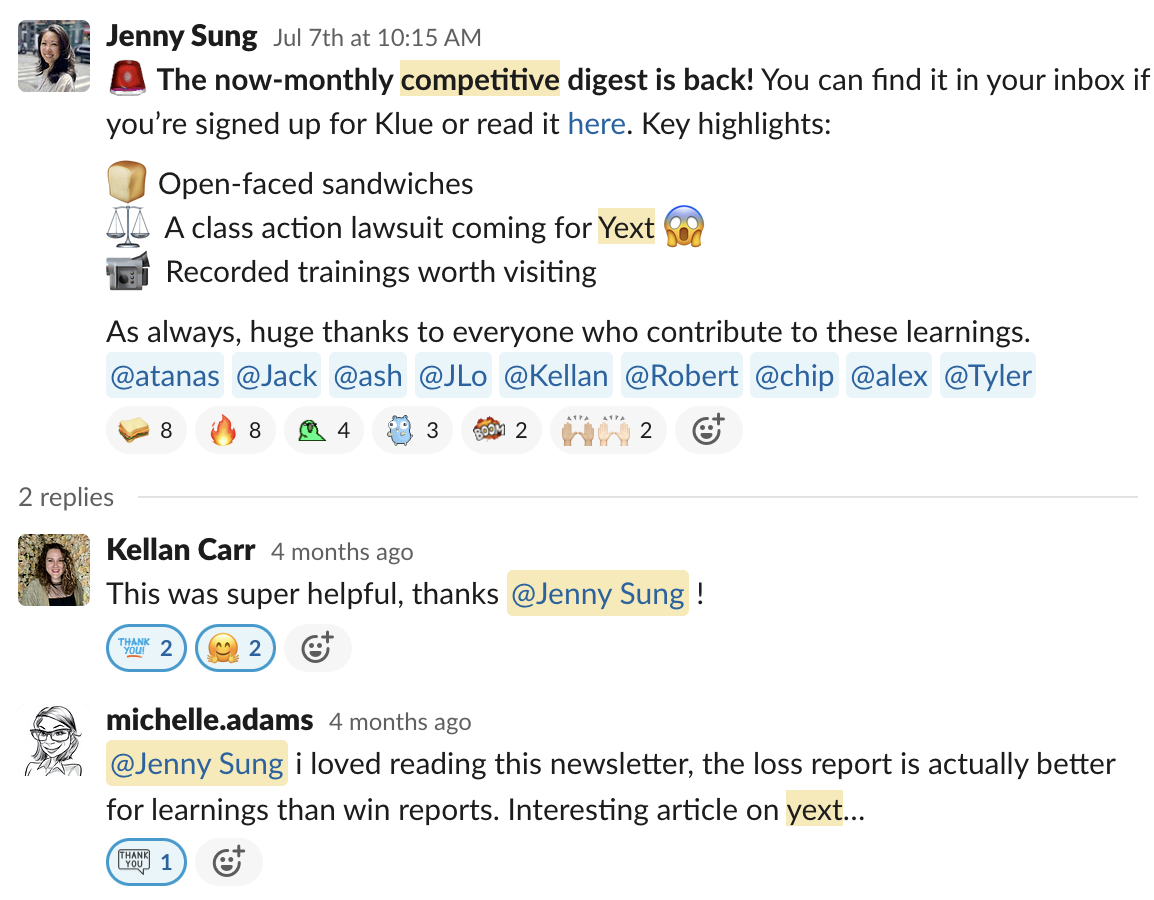 Thank you